Safety information sharing: Contribution to SSP development
Name of Presenter: Captain Archibald Homwe
Contents
Who should be sharing information?
Contents
Who should be sharing information?

What kind of Information should be shared?
Contents
Who should be sharing information?

What kind of Information should be shared?

How should the information be shared?
Contents
Who should be sharing information?

What kind of Information should be shared?

How should the information be shared?

How should the shared information be used?

  What is going to be the biggest challenge?
Who should be sharing information?
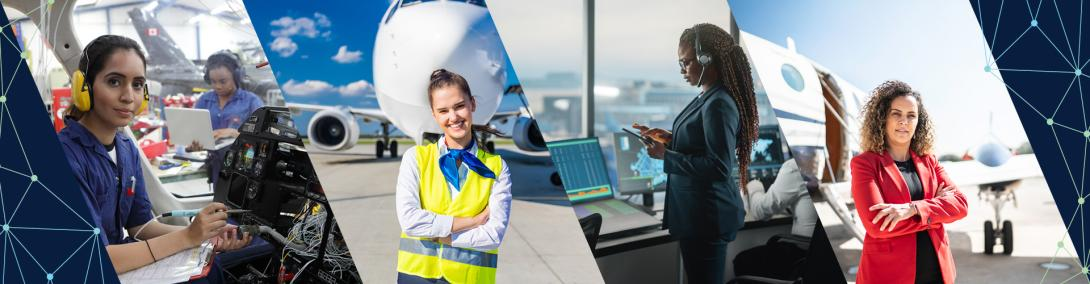 Who should be sharing information?
Regulatory Authorities: The civil aviation authority or regulatory body responsible for overseeing aviation safety within the state or region plays a central role in information sharing. This includes sharing safety data, regulatory updates, and guidelines with other stakeholders. The regulators safety goals and KPIs must align with those of industry.

Operators: Airline operators are essential contributors to safety information sharing. They provide data on incidents, accidents, safety audits, and operational issues that can inform risk assessments and safety management processes.
Who should be sharing information?
Airports: Airport authorities and operators are key players in sharing information related to airport operations, infrastructure, and safety procedures. They contribute data on runway incursions, ground handling incidents, and airport infrastructure maintenance.#

Air Traffic Management (ATM) Providers: Organizations responsible for air traffic control and management share critical information on airspace utilization, air traffic flow management, and communication/navigation/surveillance systems. This information is vital for assessing airspace safety and managing air traffic efficiently.
Who should be sharing information?
Maintenance Organizations: Maintenance providers share data on aircraft maintenance, repair, and overhaul activities. This includes maintenance reports, service bulletins, and updates on equipment reliability and performance.

Industry Associations: Aviation industry associations play a role in facilitating information exchange among their members. They provide forums for sharing best practices, lessons learned, and industry-wide safety initiatives.
Who should be sharing information?
International Organizations: Collaboration with international aviation bodies, such as the International Civil Aviation Organization (ICAO), facilitates the exchange of safety-related information, standards, and best practices on a global scale.

Other Stakeholders: Other stakeholders, such as pilot associations, aviation training organizations, and aviation insurers, also contribute to information sharing efforts by providing insights into safety culture, training programs, and risk management practices
What kind of Information should be shared?
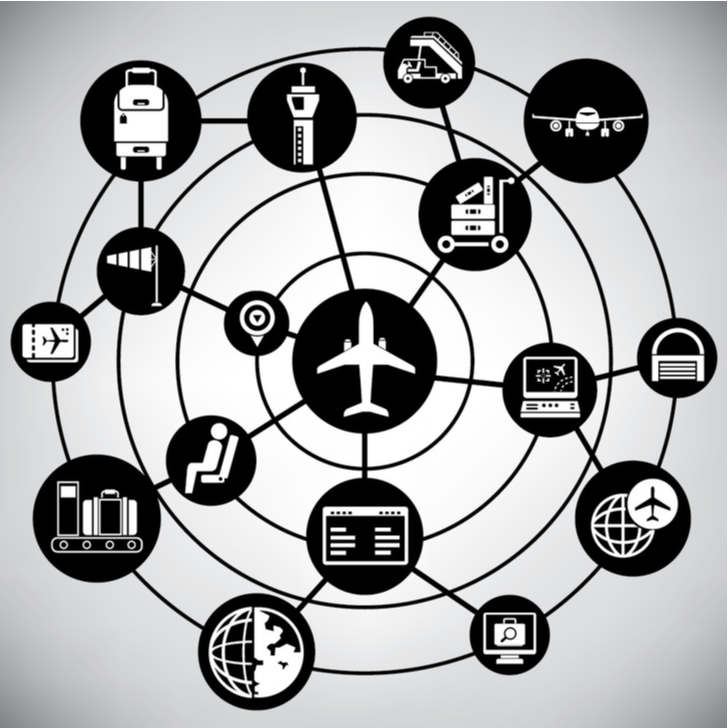 What kind of Information should be shared?
Safety Incident and Accident Data: Sharing information on aviation incidents, accidents, and occurrences is essential for identifying safety trends, analyzing root causes, and implementing corrective actions. This includes data on near-misses, runway incursions, bird strikes, air traffic control errors, and other safety-related events.

Safety Risk Assessments: Stakeholders should share assessments of safety risks associated with aviation operations, infrastructure, and procedures. This includes identifying potential hazards, assessing their likelihood and severity, and prioritizing mitigation measures to reduce risks.
What kind of Information should be shared?
Safety Performance Indicators: Sharing data on safety performance indicators allows stakeholders to monitor and evaluate the effectiveness of safety management systems. This includes metrics such as accident rates, incident rates, safety audits findings, and compliance with safety regulations.

Regulatory Updates and Compliance Information: Regulatory authorities should share updates on safety regulations, standards, and requirements with aviation stakeholders. This ensures compliance with applicable regulations and facilitates alignment of safety management practices with regulatory expectations.
What kind of Information should be shared?
Best Practices and Lessons Learned: Sharing best practices and lessons learned from safety incidents, investigations, and audits helps promote a culture of continuous improvement in aviation safety. Stakeholders can learn from past experiences and implement preventive measures to avoid similar incidents in the future.

Safety Training and Education Materials: Providing access to safety training materials, guidelines, and educational resources helps enhance safety awareness and competency among aviation personnel. This includes training modules on safety procedures, emergency protocols, and risk management techniques.
What kind of Information should be shared?
Safety Management System (SMS) Documentation: Sharing documentation related to the implementation and operation of Safety Management Systems (SMS) allows stakeholders to collaborate effectively in managing safety risks. This includes safety policies, procedures, risk registers, and safety action plans.

Technical and Operational Data: Sharing technical and operational data relevant to aviation safety, such as aircraft performance data, weather forecasts, airspace restrictions, and air traffic flow management information, enables stakeholders to make informed decisions and mitigate operational risks
How should the information be shared?
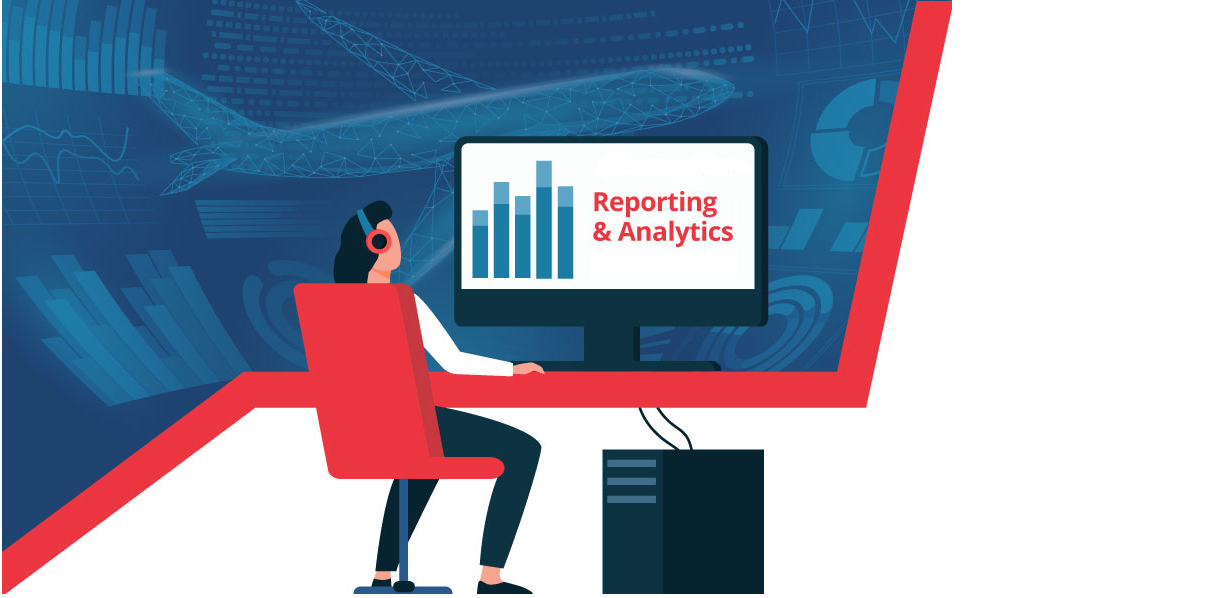 How should the information be shared?
Centralized Reporting System:
How should the information be shared?
Centralized Reporting System: 
Aviation Safety Reporting Systems (ASRS):
How should the information be shared?
Centralized Reporting System: 
Aviation Safety Reporting Systems (ASRS):
Safety Meetings and Workshops:
How should the information be shared?
Centralized Reporting System: 
Aviation Safety Reporting Systems (ASRS):
Safety Meetings and Workshops: 
Safety Bulletins and Notices:
How should the information be shared?
Centralized Reporting System: 
Aviation Safety Reporting Systems (ASRS):
Safety Meetings and Workshops: 
Safety Bulletins and Notices:
Safety Committees and Working Groups:.
How should the information be shared?
Centralized Reporting System: 
Aviation Safety Reporting Systems (ASRS):
Safety Meetings and Workshops: 
Safety Bulletins and Notices:
Safety Committees and Working Groups:.
Training and Education Programs:
How should the information be shared?
Centralized Reporting System: 
Aviation Safety Reporting Systems (ASRS):
Safety Meetings and Workshops: 
Safety Bulletins and Notices:
Safety Committees and Working Groups:.
Training and Education Programs:  
Regulatory Compliance Platforms:
How should the shared information be used?
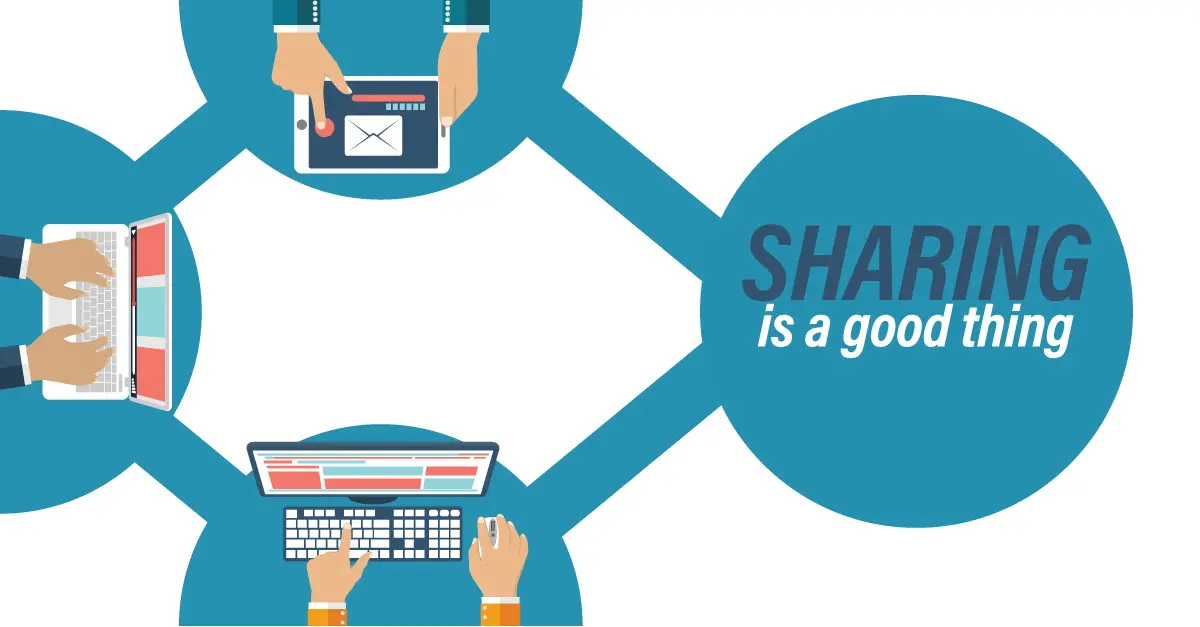 How should the shared information be used?
Risk Identification and Assessment: Shared information, such as incident reports, hazard reports, and safety data, should be used to identify and assess safety risks within the aviation system. Analyzing this information allows stakeholders to prioritize risks based on their severity and likelihood of occurrence.

Safety Planning and Mitigation: Shared information informs the development of safety plans and mitigation strategies to address identified risks. Stakeholders can collaborate on implementing proactive measures to mitigate risks, such as updating procedures, enhancing training programs, or investing in safety infrastructure.
How should the shared information be used?
Performance Monitoring and Evaluation: Shared safety performance indicators and data enable stakeholders to monitor the effectiveness of safety initiatives and evaluate their impact on safety outcomes. Regular performance monitoring helps identify areas for improvement and ensures that safety objectives are being met.

Decision-Making and Resource Allocation: Shared information supports evidence-based decision-making and resource allocation within the SSP. Stakeholders can use data-driven insights to allocate resources effectively, prioritize safety initiatives, and invest in areas where safety risks are most significant.
How should the shared information be used?
Communication and Collaboration: Shared information fosters communication and collaboration among stakeholders involved in the SSP. By sharing lessons learned, best practices, and safety recommendations, stakeholders can leverage each other's expertise and experiences to enhance safety culture and performance.

Regulatory Compliance and Reporting: Shared information ensures compliance with regulatory requirements and supports regulatory reporting obligations. Stakeholders can use shared data to demonstrate compliance with safety regulations and fulfill reporting requirements to regulatory authorities.
How should the shared information be used?
Continuous Improvement: Shared information facilitates a culture of continuous improvement within the SSP. Stakeholders can learn from past incidents, near-misses, and safety audits to identify opportunities for enhancement and implement corrective actions to prevent recurrence.

Emergency Preparedness and Response: Shared information enhances emergency preparedness and response capabilities within the aviation system. Stakeholders can use shared data to develop emergency response plans, conduct training exercises, and coordinate responses to safety incidents or crises effectively
What is going to be the biggest challenge?
The primary challenge lies in how regulators can effectively disseminate data across the industry, ensuring that stakeholders can utilize it for analysis, trend monitoring, and implementing mitigations. Achieving this demands clear communication channels and mechanisms that facilitate the accessible and actionable sharing of insights. It requires ensuring that stakeholders can readily understand and apply the data to enhance safety measures and mitigate risks, thereby fostering a proactive approach to aviation safety management.
In conclusion, information sharing stands as the lifeline of SSP implementation, empowering stakeholders to proactively identify, assess, and mitigate safety risks, thereby ensuring a robust framework for enhancing aviation safety and fostering a culture of continuous improvement within the aviation community